Figure 5 Hierarchic attribute-value schema implements controlled vocabulary (CV) hierarchies compactly and ...
J Am Med Inform Assoc, Volume 8, Issue 1, January 2001, Pages 17–33, https://doi.org/10.1136/jamia.2001.0080017
The content of this slide may be subject to copyright: please see the slide notes for details.
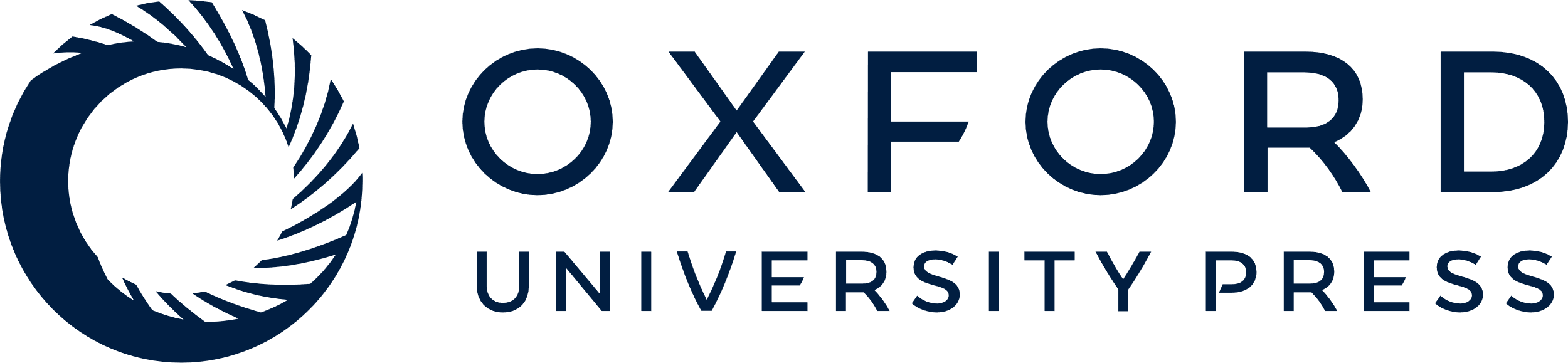 [Speaker Notes: Figure 5 Hierarchic attribute-value schema implements controlled vocabulary (CV) hierarchies compactly and efficiently. All CV values, the attributes they specify, and glossary definitions reside in a single terms table. The hierarchies table maps parent–child relationships, implementing vocabulary trees to any depth. As areas of investigation evolve and require enhanced specificity, hierarchies can be expanded without making prior entries obsolete. A sample attribute and value describing a cortical neuron receptive field are shown at the bottom right.


Unless provided in the caption above, the following copyright applies to the content of this slide: American Medical Informatics Association]